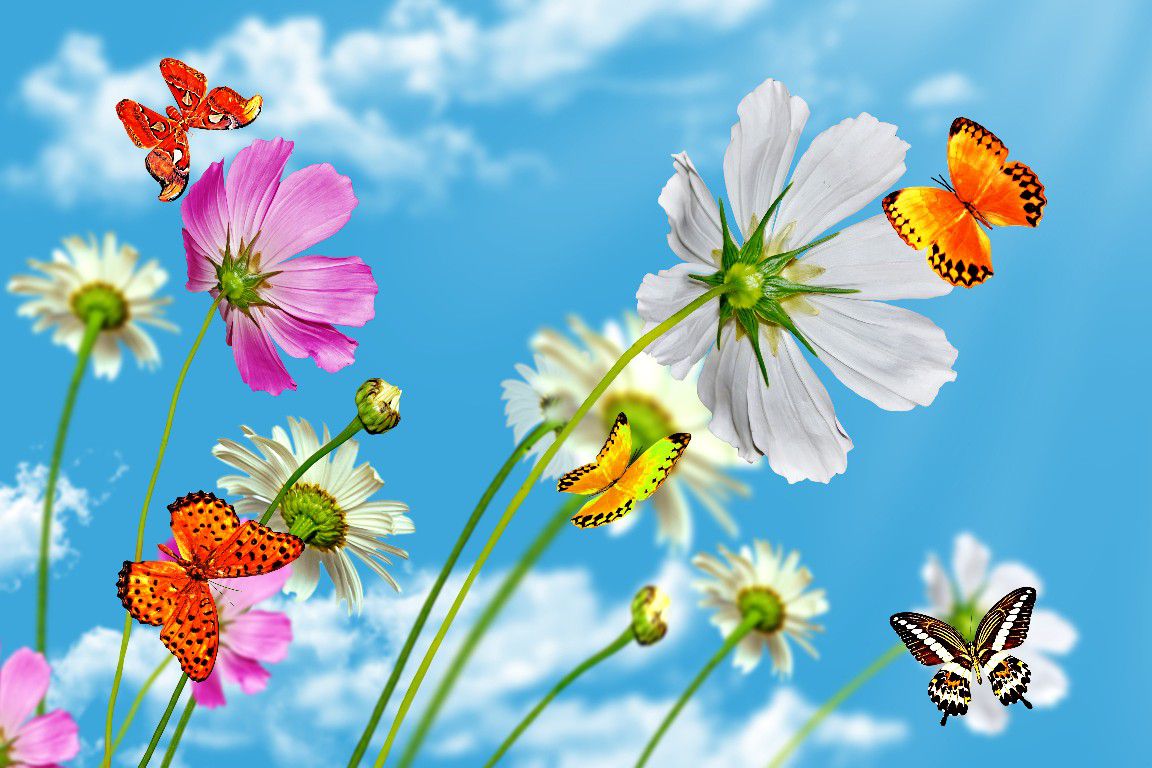 Thứ năm ngày 08 tháng 02 năm 2021
Tiếng Việt
Mâm cơm ngày Tết ở Huế ( Tiết 2)
Lớp :1/4
Mâm cơm ngày Tết ở Huế
Người Huế rất chăm chút cho bữa ăn ngày Tết.
Bánh chưng, nem , chả , tôm chua , thịt luộc là các món ăn chính . Gà bóp rau răm , mít trộn cũng là những món thường thấy . Món đặc biệt là thịt bò ngâm nước mắm pha nhạt . Bánh tráng rau sống là những thứ ăn kèm khác cho người thích món cuốn .
     Bữa cơm ngày Tết là dịp cả nhà quay quần đầm ấm bên nhau.
                                                            Thanh vân
Em hãy đọc lại bài tập đọc làm bài tập trang 50:
Tìm trong bài đọc tiếng có vần at , ac , êt .
nhạt
Tiếng có vần at :
khác
Tiếng có vần ac :
êt
Tết
Tiếng có vần êt :
Tìm ngoài bài đọc từ ngữ chứa tiếng có vần at , ac , êt.
M : bó lạc , tranh hồng hạc , kết hoa
Em hãy đọc lại bài tập đọc và trả lời câu hỏi trang 50:
1. Kể tên các món ăn chính trong mâm cơm ngày Tết ở Huế .
Trả lời: Các món ăn chính trong mâm cơm ngày Tết ở Huế là bánh chưng , nem , chả , tôm chua , thịt luộc .
2. Món nào là món ăn đặc biệt của người Huế trong những ngày Tết?
Trả lời: Món ăn đặc biệt của người Huế trong những ngày Tết là thịt bò ngâm nước mắm pha nhạt .
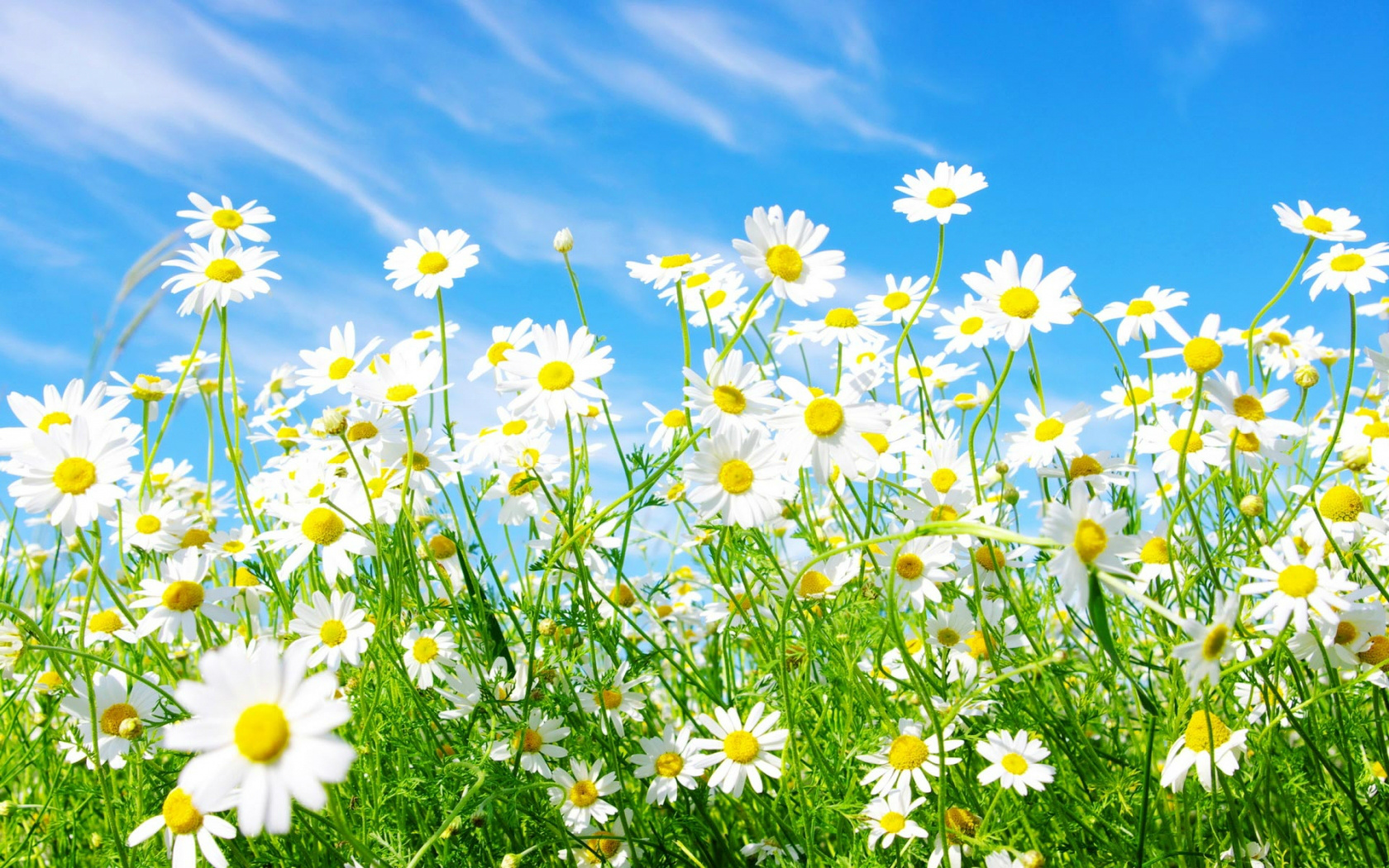 Dặn dò :
- Đọc lại bài cho lưu loát
- Chuẩn bị tiết 3 : Tập viết tô chữ hoa : D
-Rèn nghe - viết chính tả bài : Mâm cơm ngày Tết ở Huế từ bánh chưng đến thường thấy